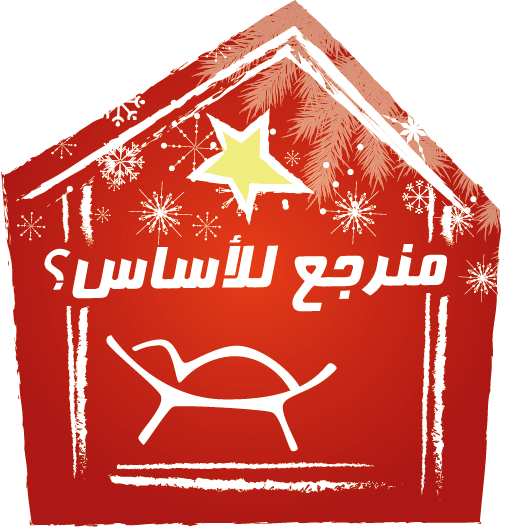 الدرس الرابع
وُلِد المخلص لأجلي سأسبح وأفرح به كل يوم.
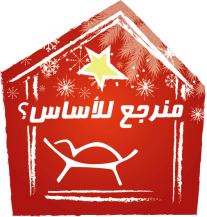 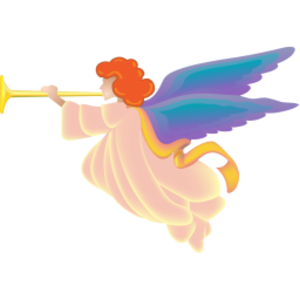 الخلاص

               لوقا ۲: ۸-۲۰
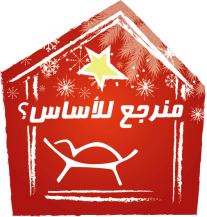 تمثيليّة
يسوع موجود في كل مكان
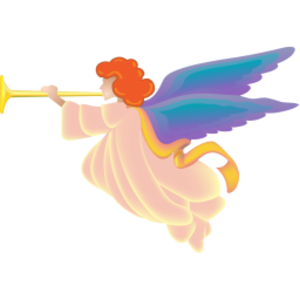 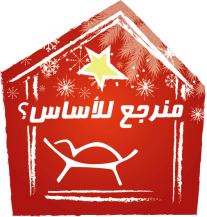 الخلاص
إجا عيد الميلاد
رح تفرح كل البلاد 
يسوع من السما
إجا لكل الولاد
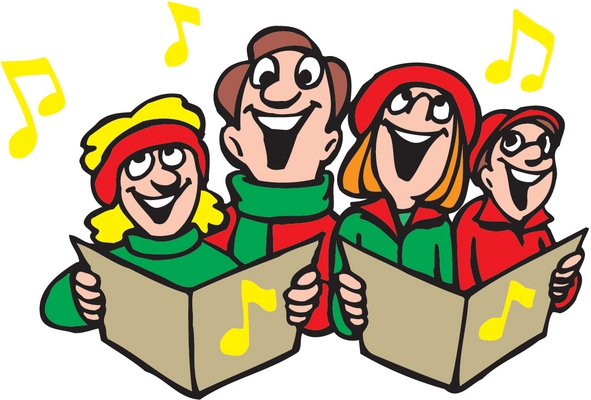 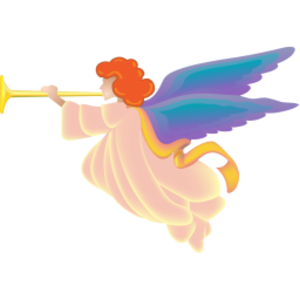 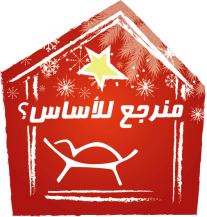 الخلاص
نحنا مبسوطين
ودايماً فرحانين
منعيّد عيدك يا يسوع
وحبّك متذكرين
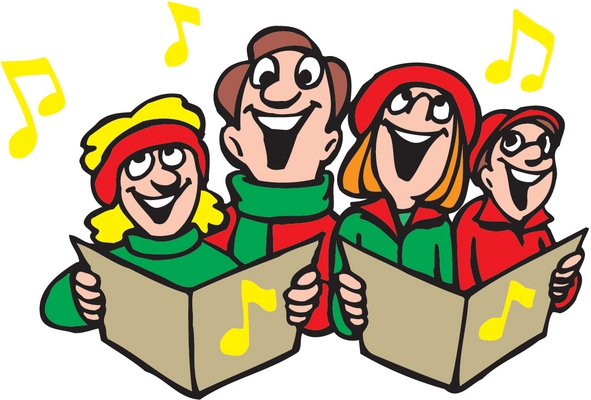 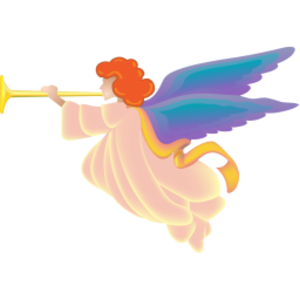 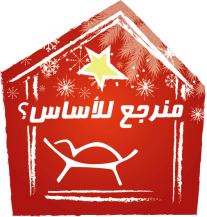 الخلاص
دقّوا جراس جراس
العيد هيدا عيد يسوع
إجا ليخلّص كل الناس
ويمسح كل الدموع
الزعل أو الحزن صار ممنوع
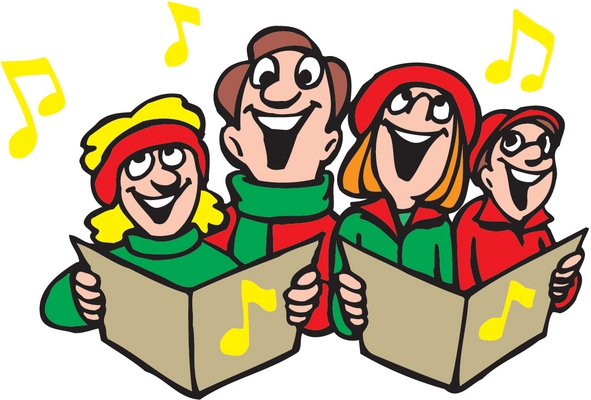 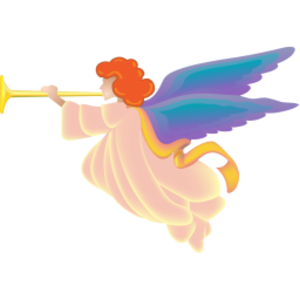 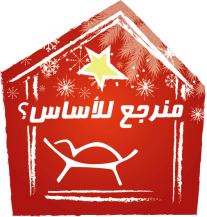 الخلاص
أنا بهيدا العيد
قلبي صار جديد
رح خبّر كل النّاس
هالخبر السعيد
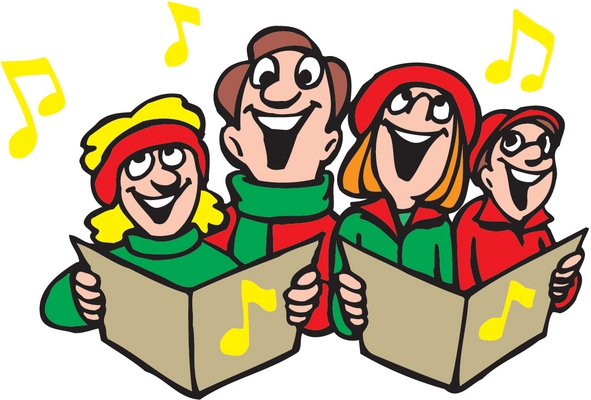 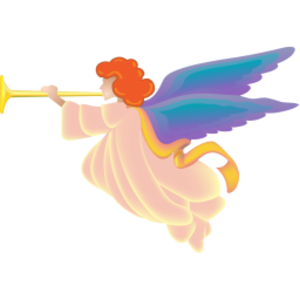 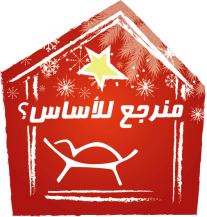 الخلاص
إجا يسوع عالأرض
من زمان بعيد
حتّى يخلصك ....
وتصير إنسان جديد
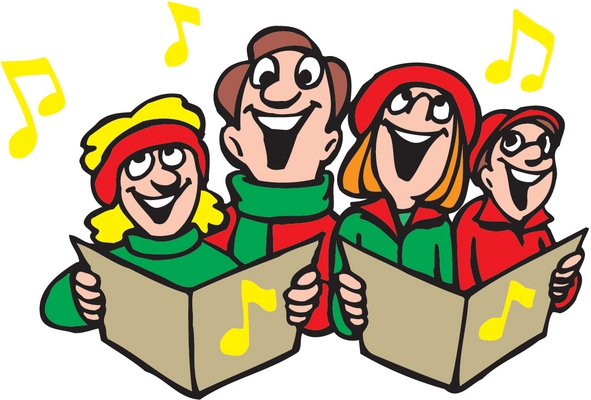 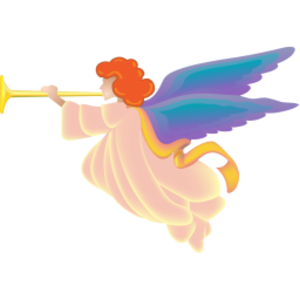 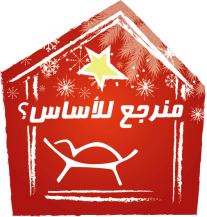 الخلاص
دقّوا جراس جراس
العيد هيدا عيد يسوع
إجا ليخلّص كل الناس
ويمسح كل الدموع
الزعل أو الحزن صار ممنوع
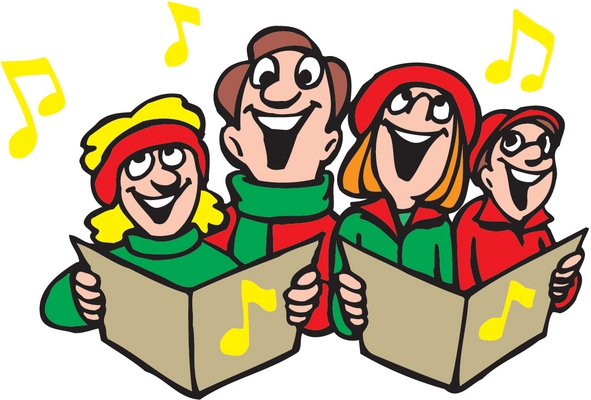 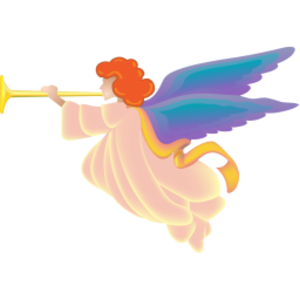 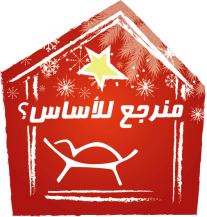 الخلاص
أنا بهيدا العيد
رح أعمل شي جديد
رح عيش متل يسوع
وغنّي هالنشيد
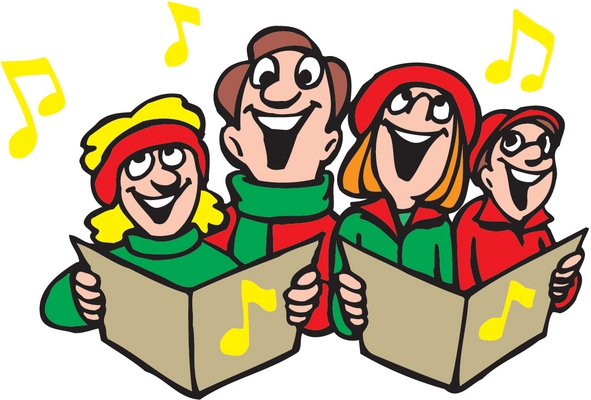 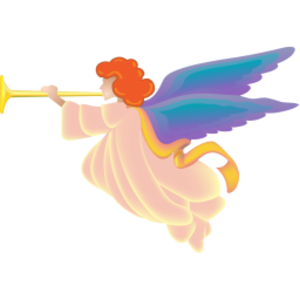 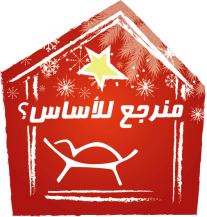 الخلاص
إجا يسوع عالأرض
من زمان بعيد
حتّى يشيل كل الحزن
ويخلّي الفرحة تزيد
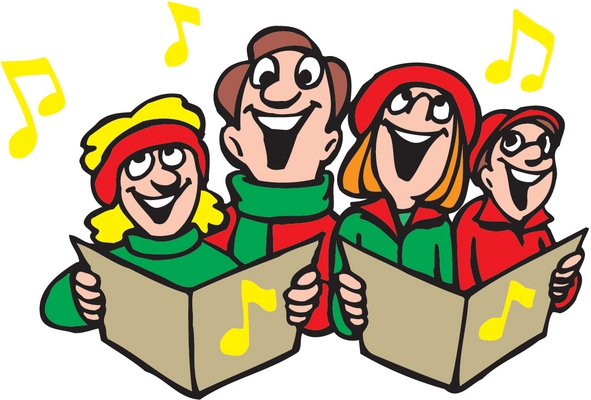 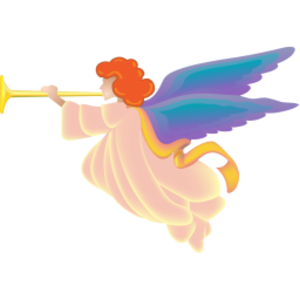 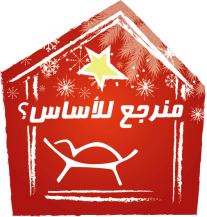 الخلاص
دقّوا جراس جراس
العيد هيدا عيد يسوع
إجا ليخلّص كل الناس
ويمسح كل الدموع
الزعل أو الحزن صار ممنوع
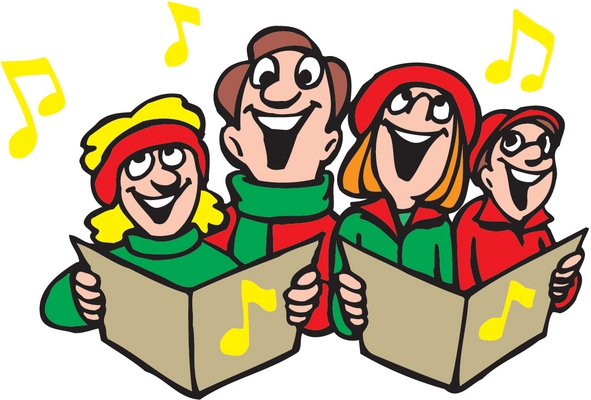 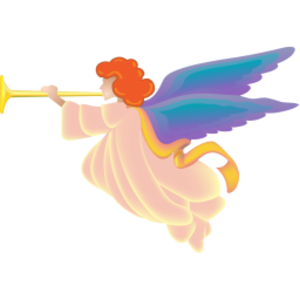 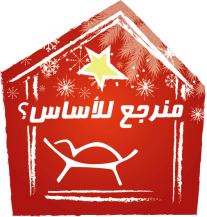 الخلاص
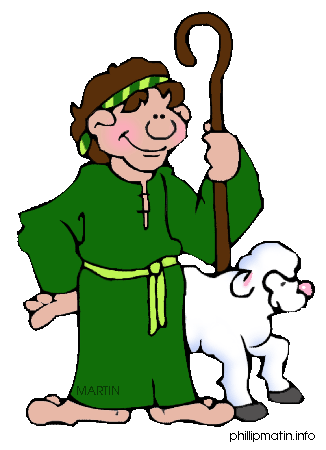 قصّة
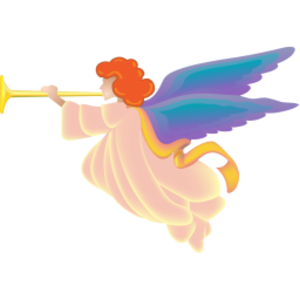 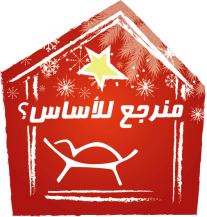 الخلاص
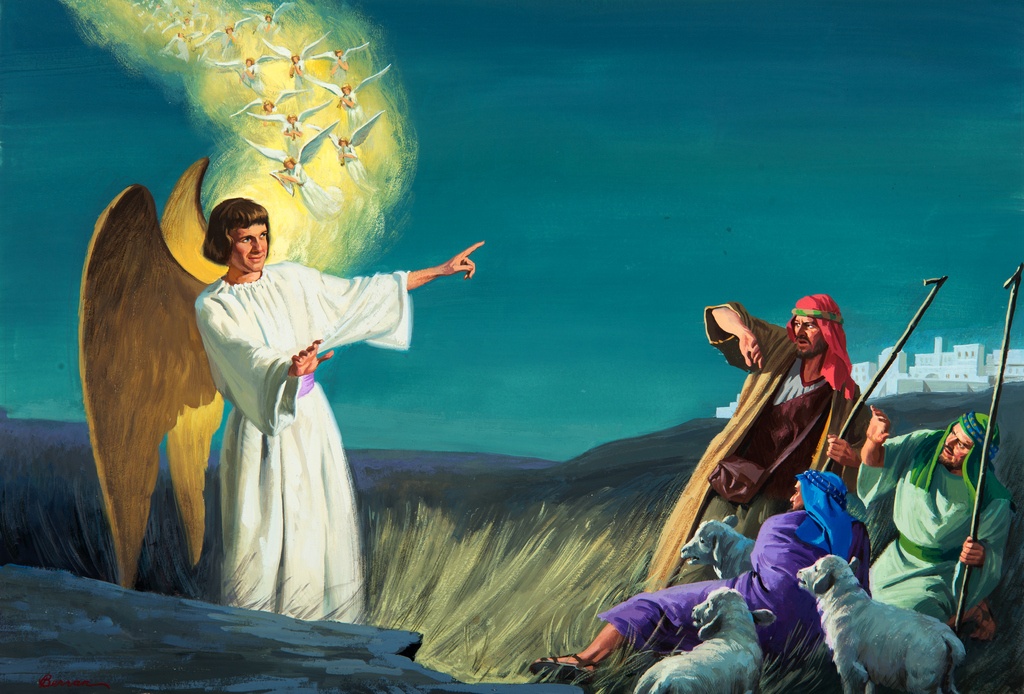 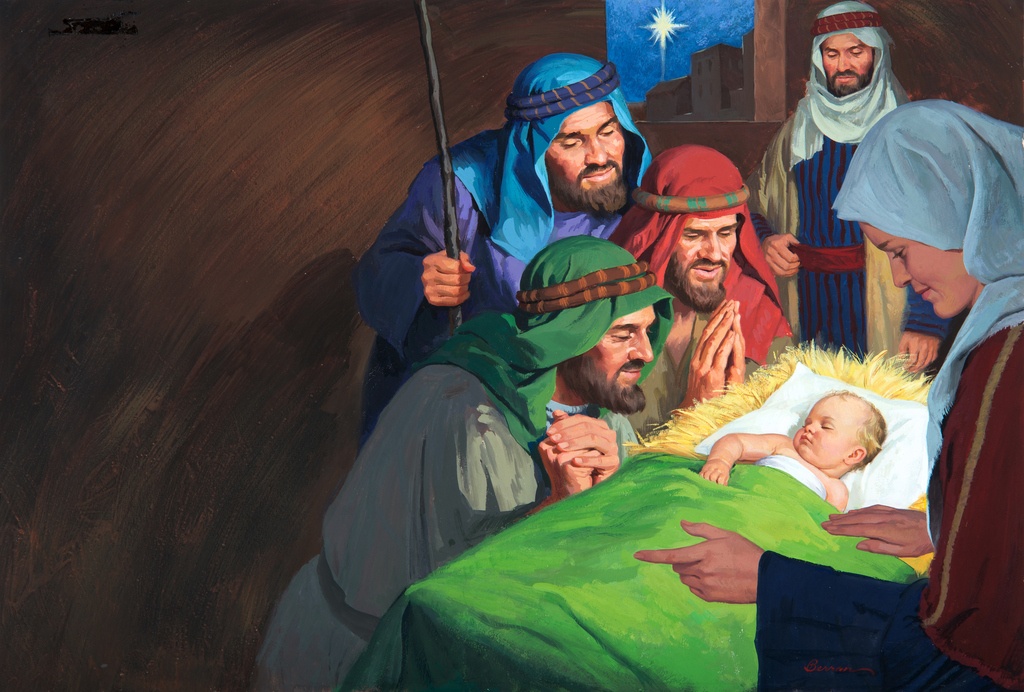 لعبة
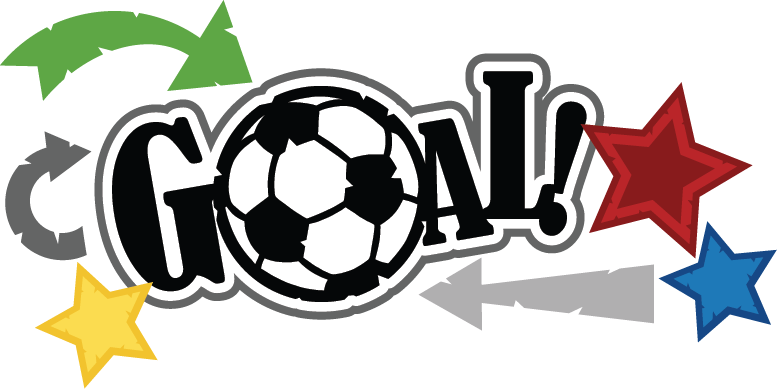 الكرة والهدف
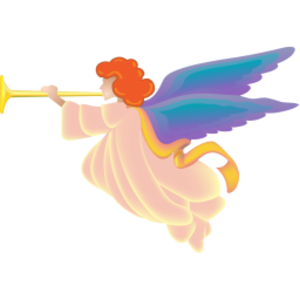 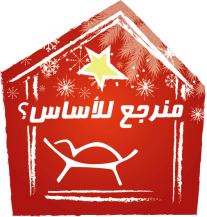 الخلاص
لعبة
التعاون والمنافسة
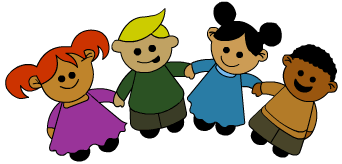 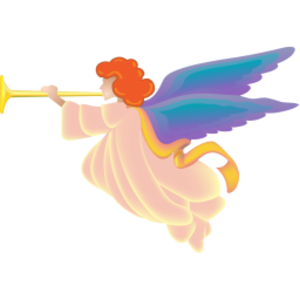 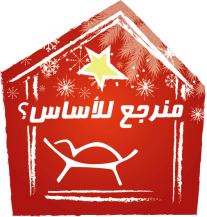 الخلاص
صلاة
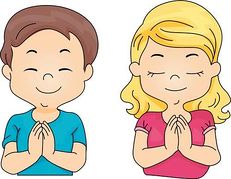 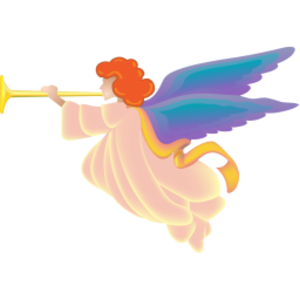 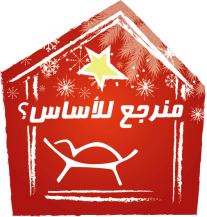 الخلاص
آية من الكتاب المقدس
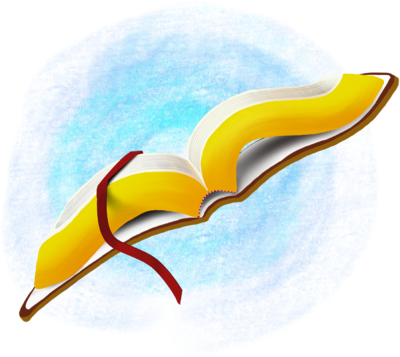 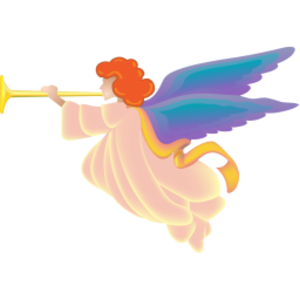 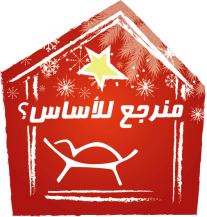 الخلاص
"أنّه ولد لكم اليوم في مدينة داود مخلص هو المسيح الرّب.”لوقا ۲ :۱۱
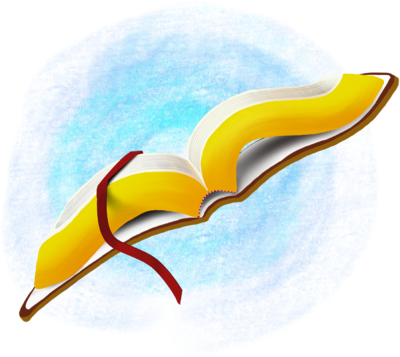 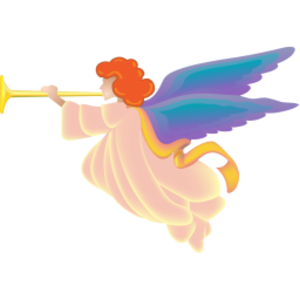 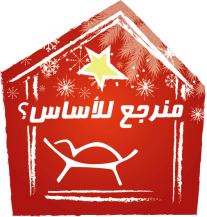 الخلاص
العلوم
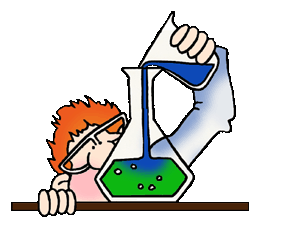 الخليقة الجديدة
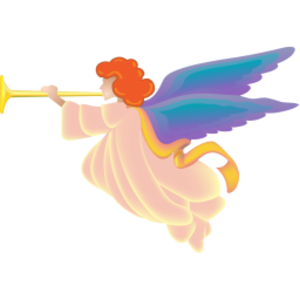 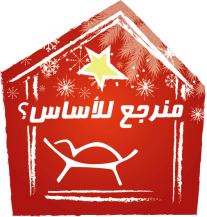 الخلاص
الأشغال اليدويّة
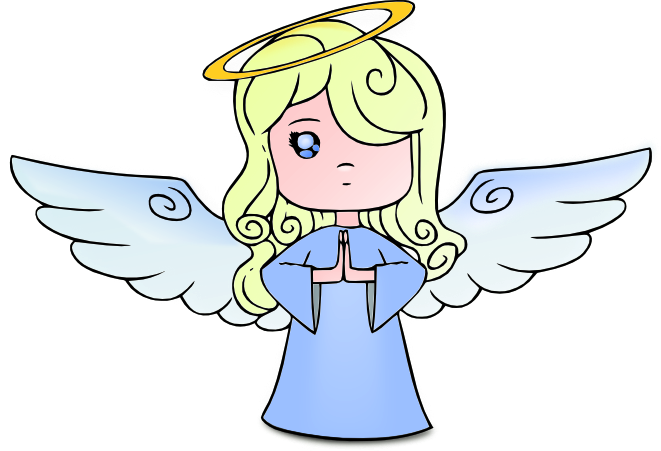 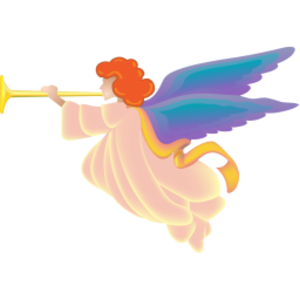 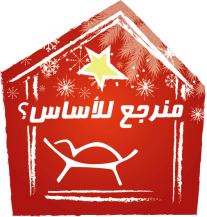 الخلاص
وسيلة إيضاح
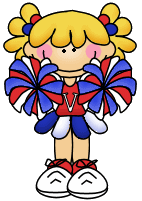 التسبيح
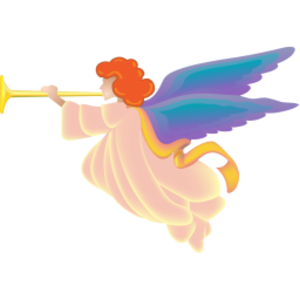 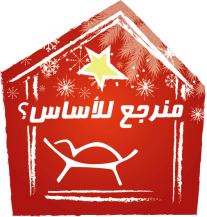 الخلاص
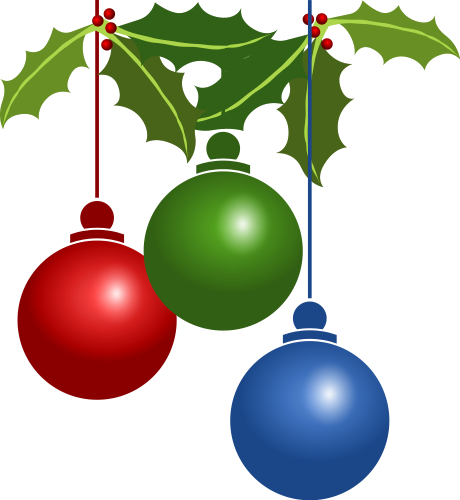 المراجعة
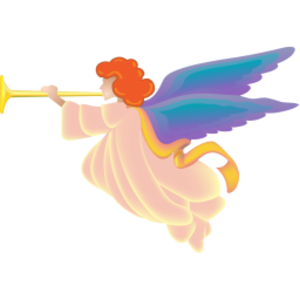 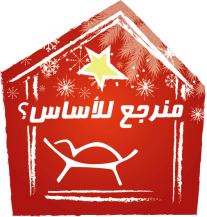 الخلاص
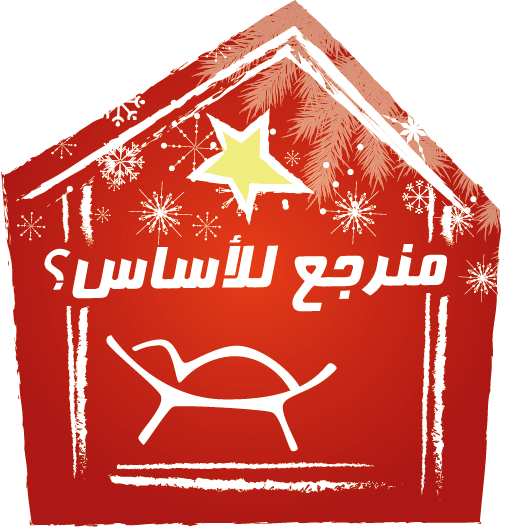